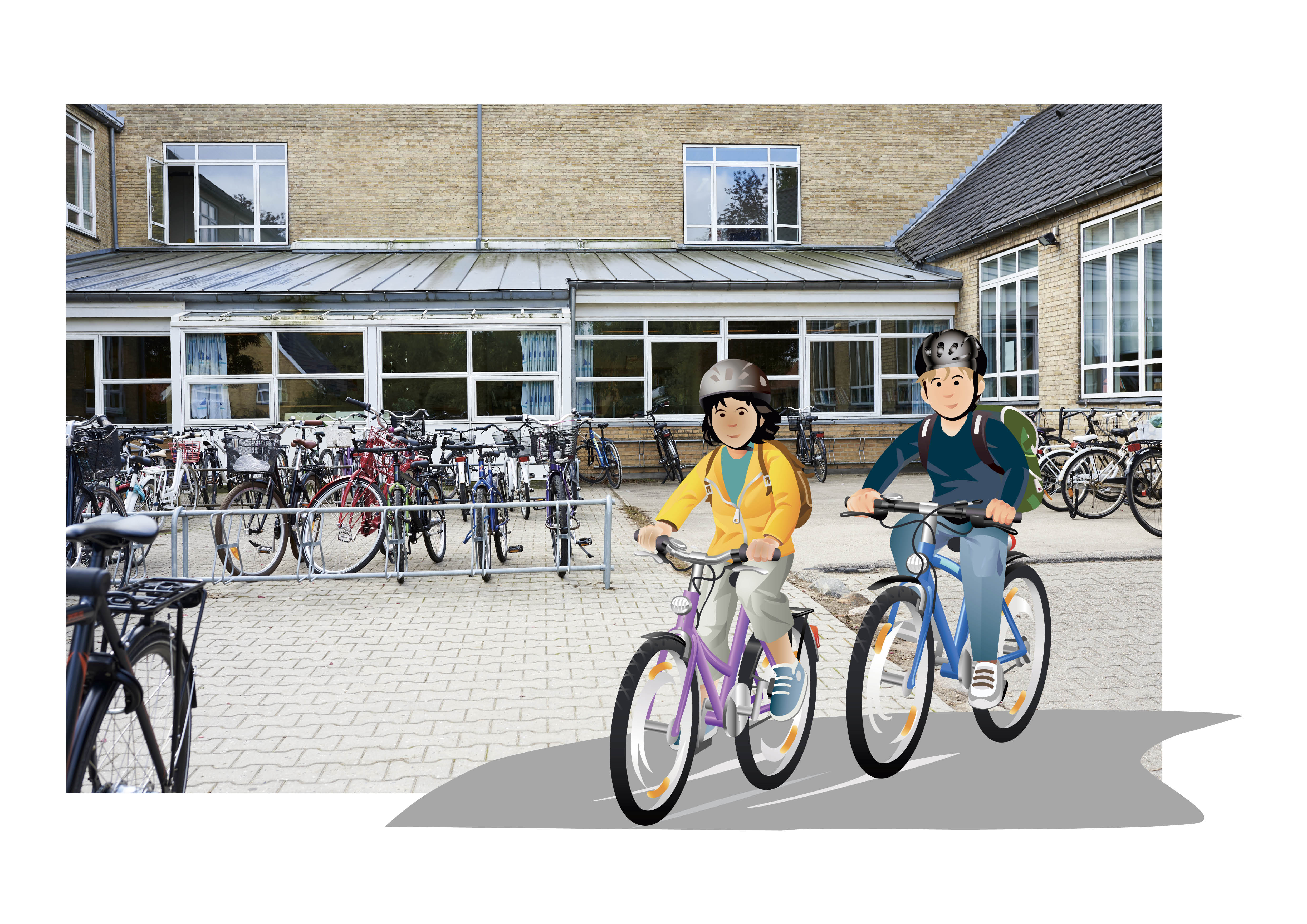 Elever som trafikeksperter
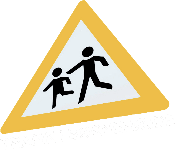 Engineer the future
Elever som trafikeksperter
Elever som trafikeksperter
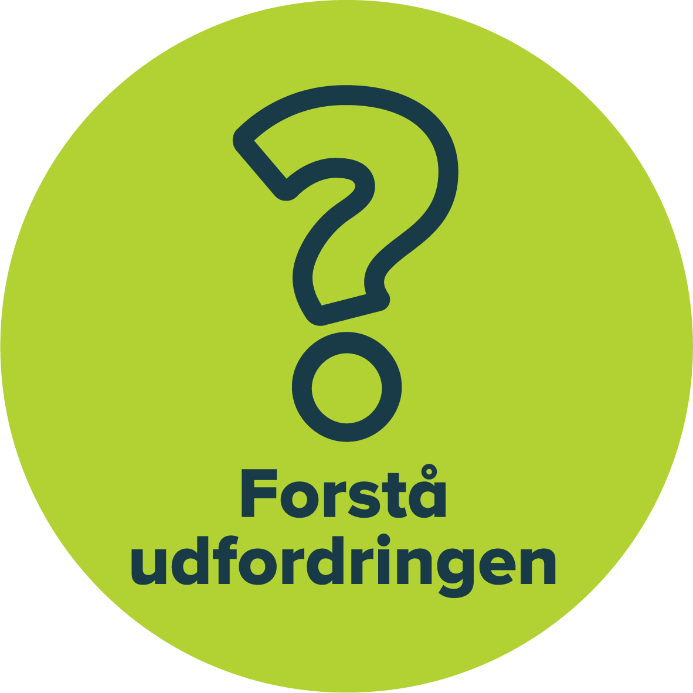 Der er sket stor forandring i måden vi transporterer os på. Der er kommet flere biler på vejene. Antallet af børn og unge der kommer til skole på egen hånd, er faldet de seneste årtier. Flere bliver kørt og det betyder at ved de fleste skoler i Danmark, er der nogle udfordringer med trafikken. Dem der kender mest til skolevejene, er jer. I kommer der hver dag.
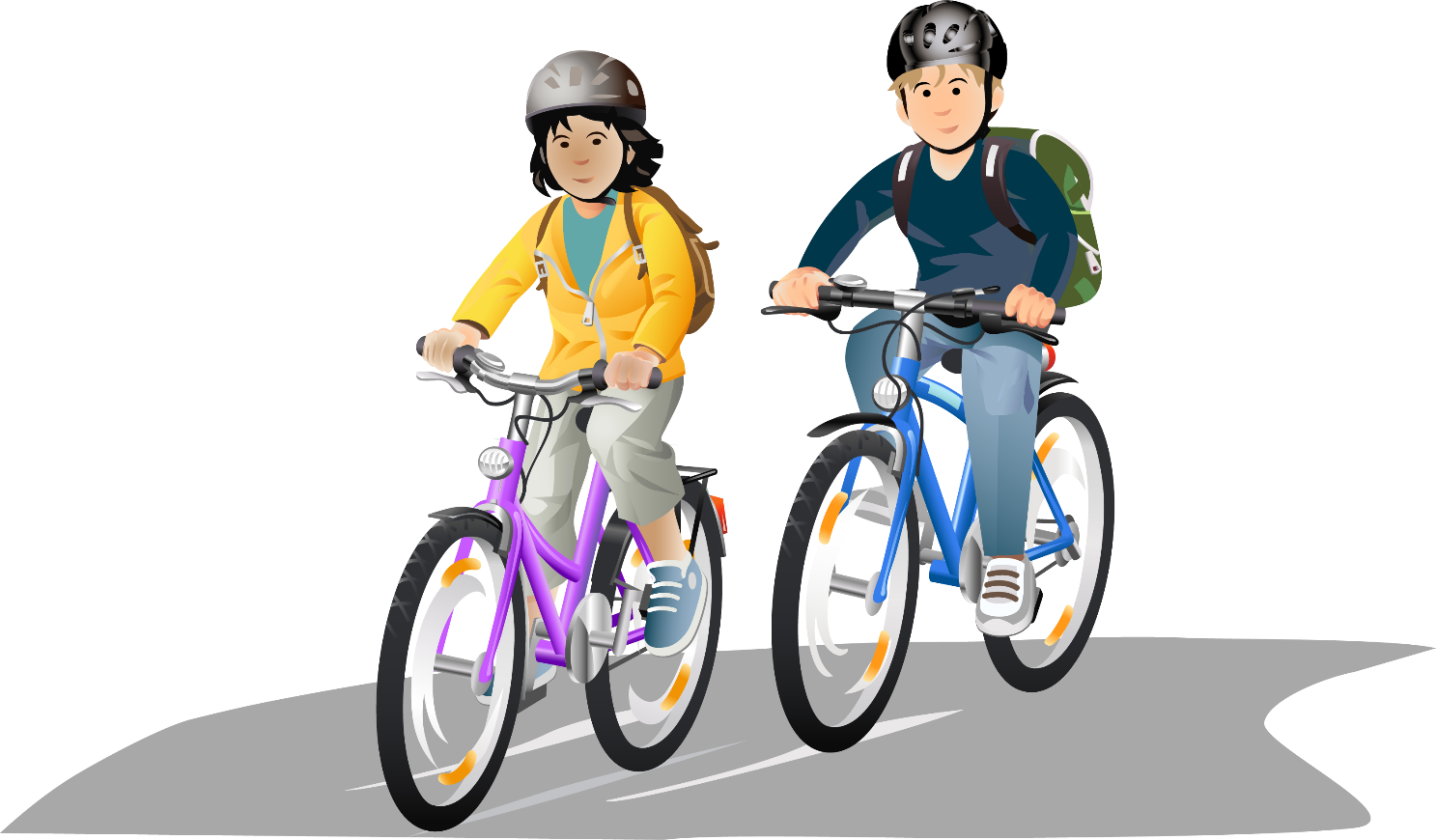 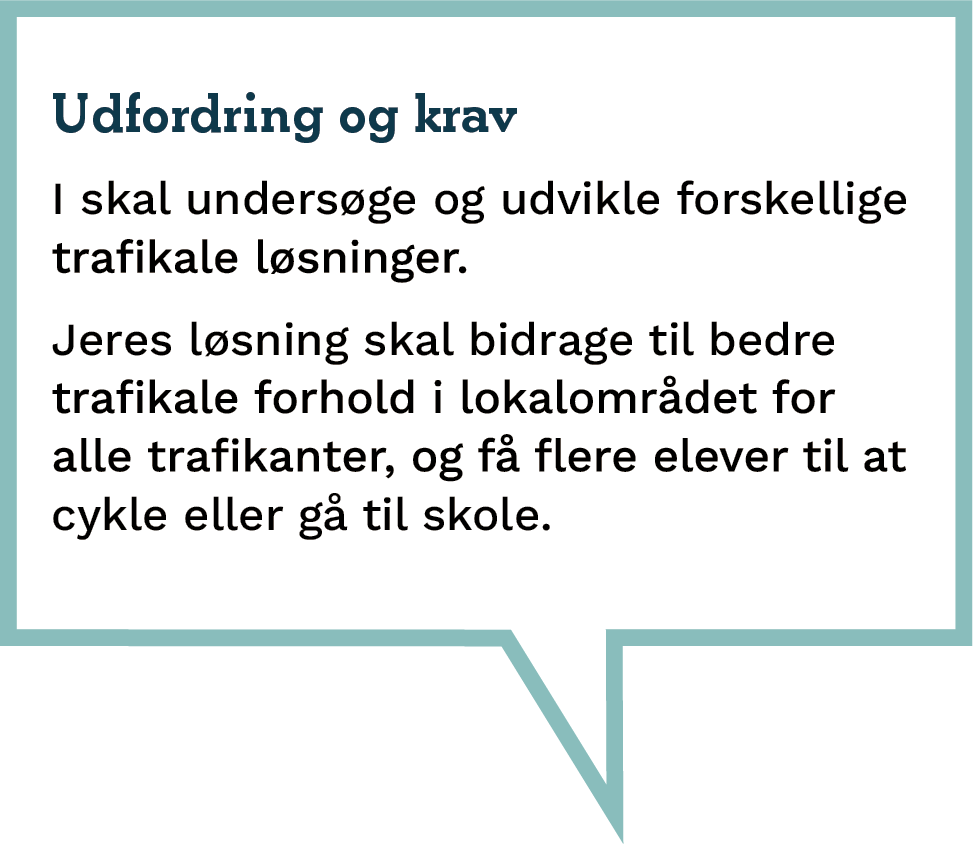 Engineering designprocessen
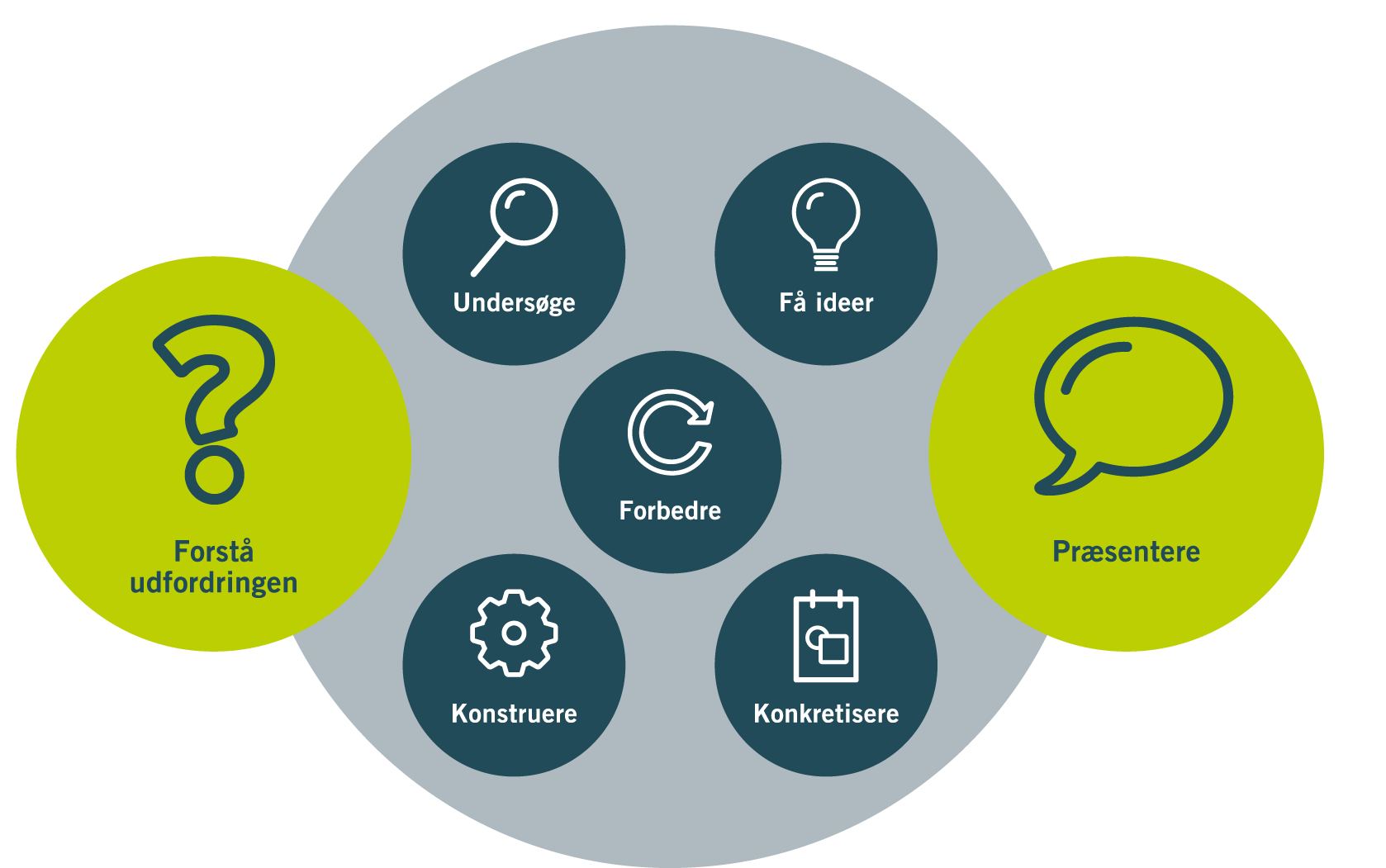 Beregn dit CO2-forbrug på vej til skole
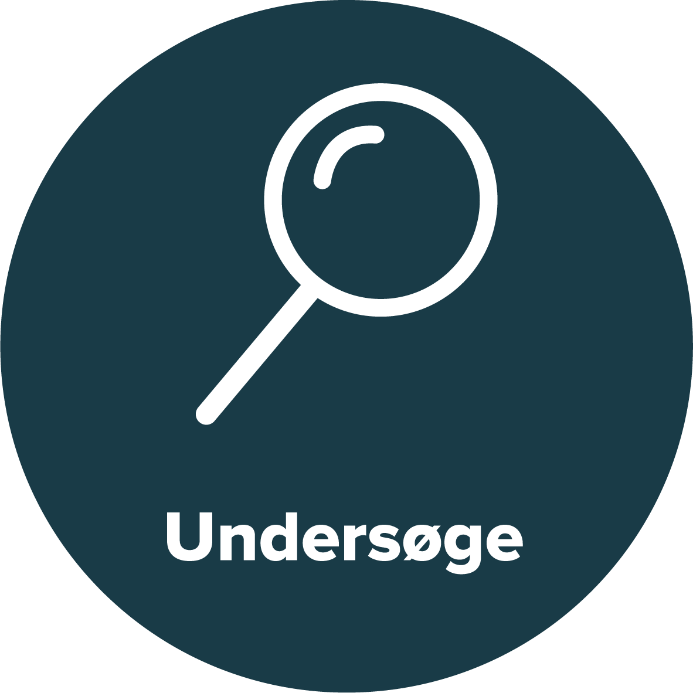 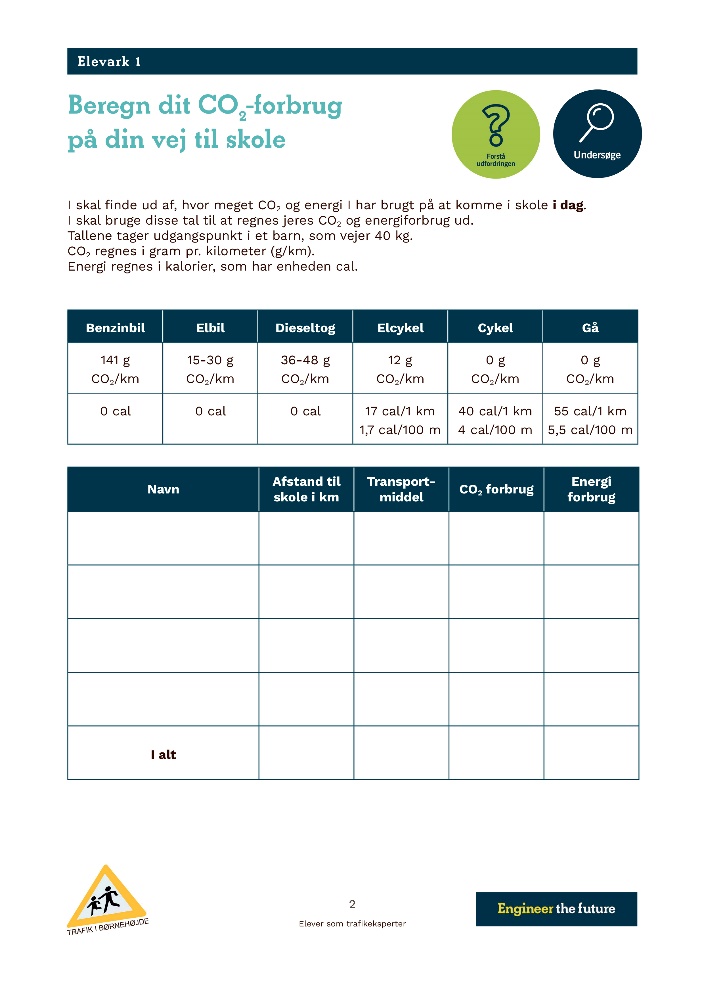 Hvad er CO2?
Hvad er kalorier (cal)?
Hvordan er I kommet i skole i dag?
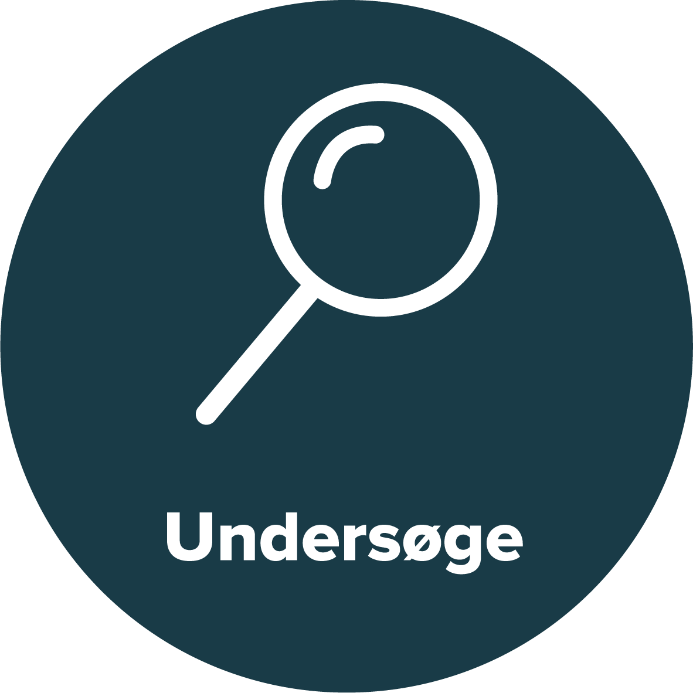 Undersøg, hvordan skolens elever er kommet i skole i dag.

Undersøgelsen kan laves af en mindre gruppe af elever i klassen.
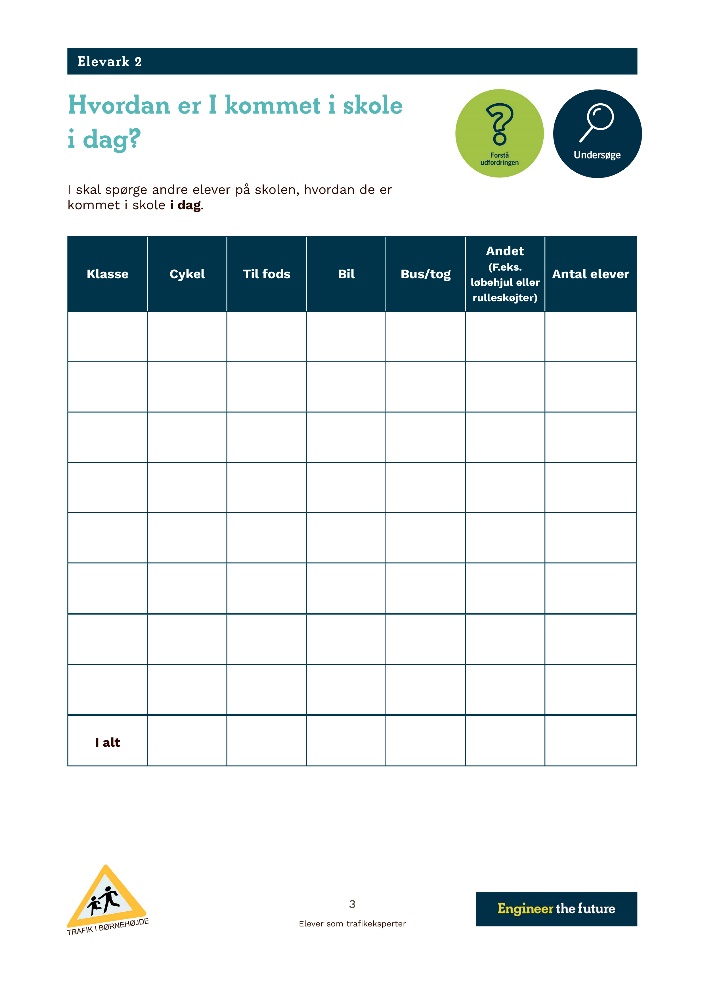 Tegn din vej til skole
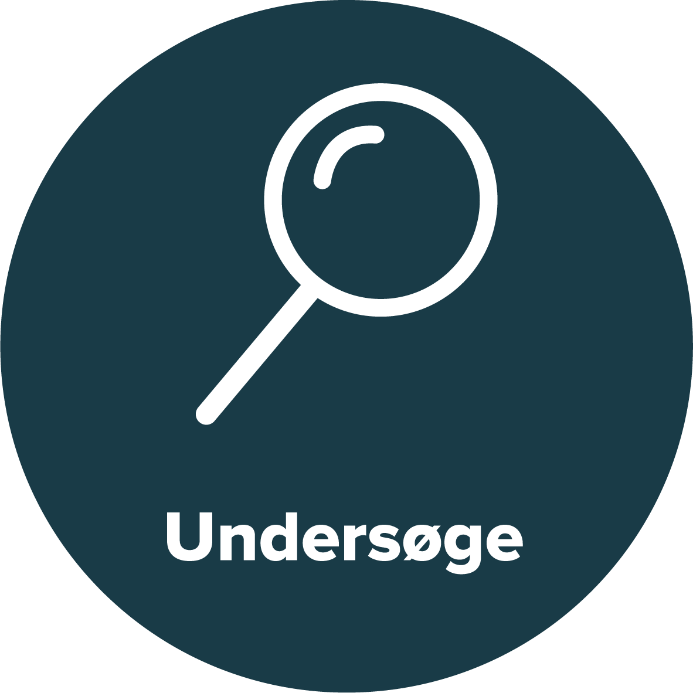 Tegn din vej til skole.

Marker på tegningen:

Grøn = trygt sted
Gul = mindre trygt sted
Rød = utrygt sted
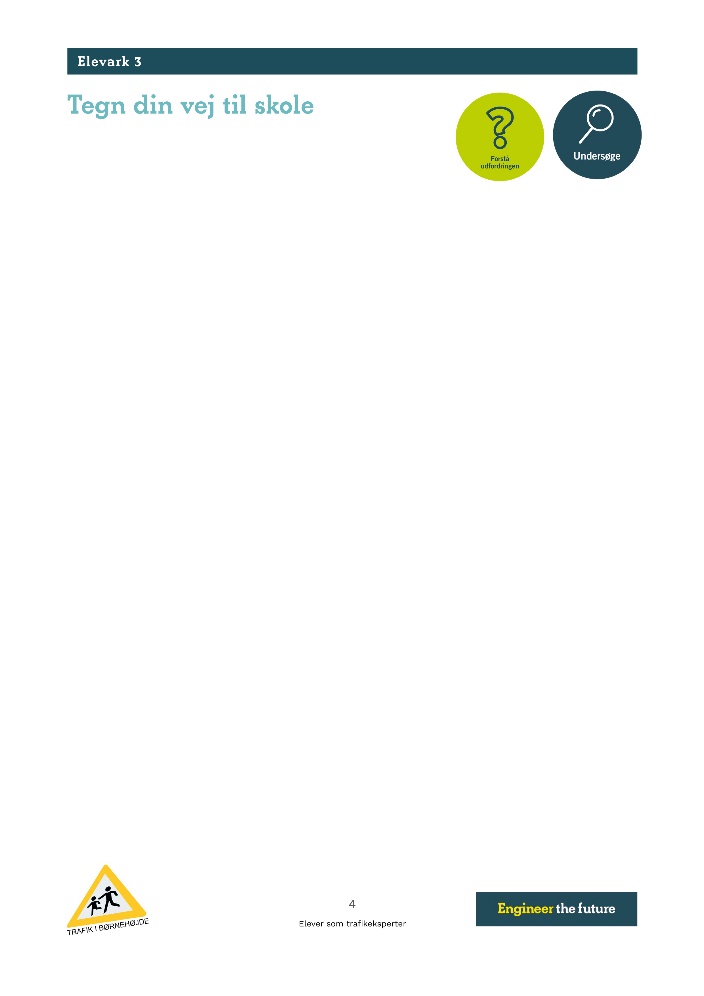 Potentielle farlige steder
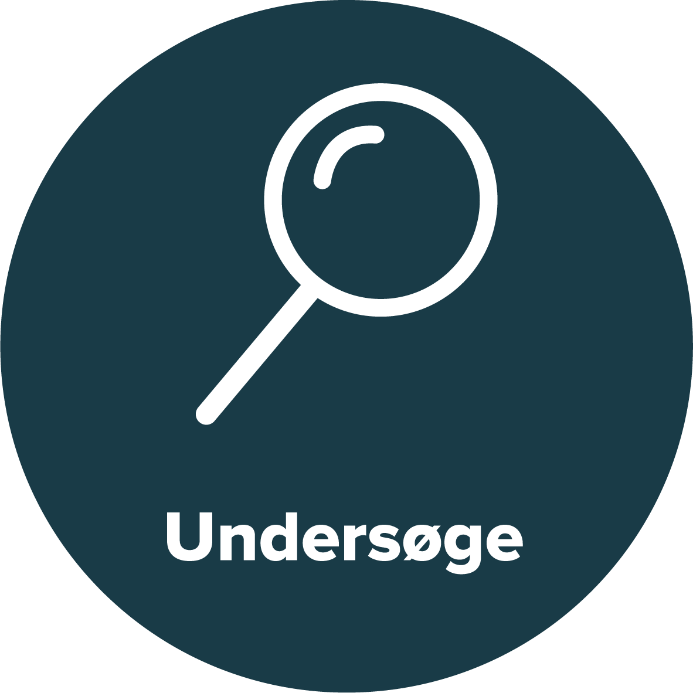 Lav en liste over steder som kan opleves usikre og utrygge.
Hvordan er skolens elever kommet til skole?
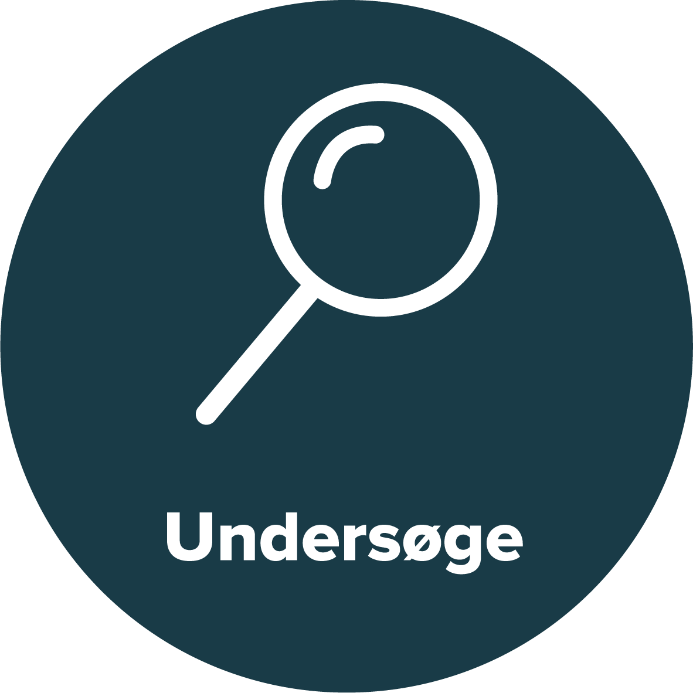 Tryghed på cykel
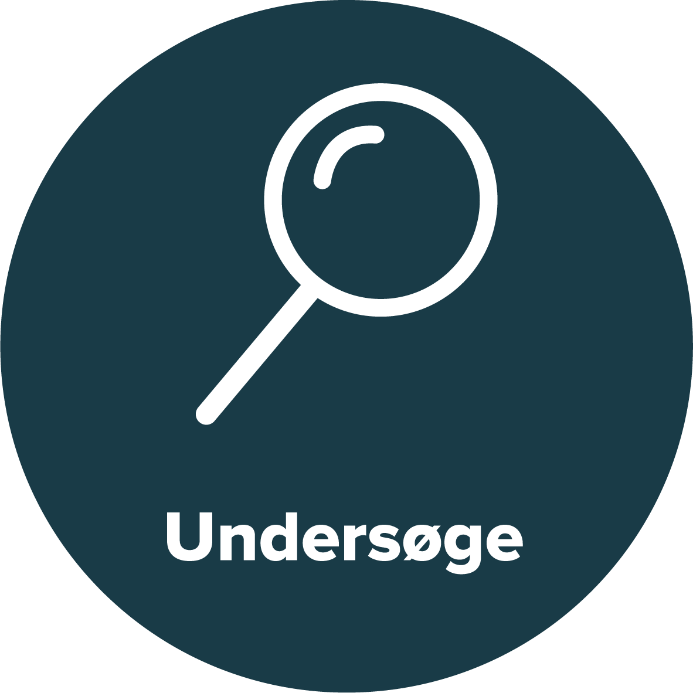 Hvad kendetegner en god og tryg cykelsti?
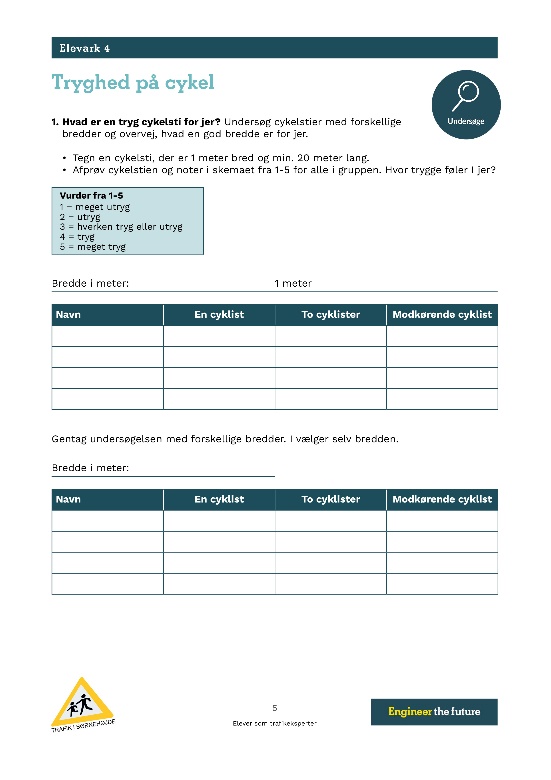 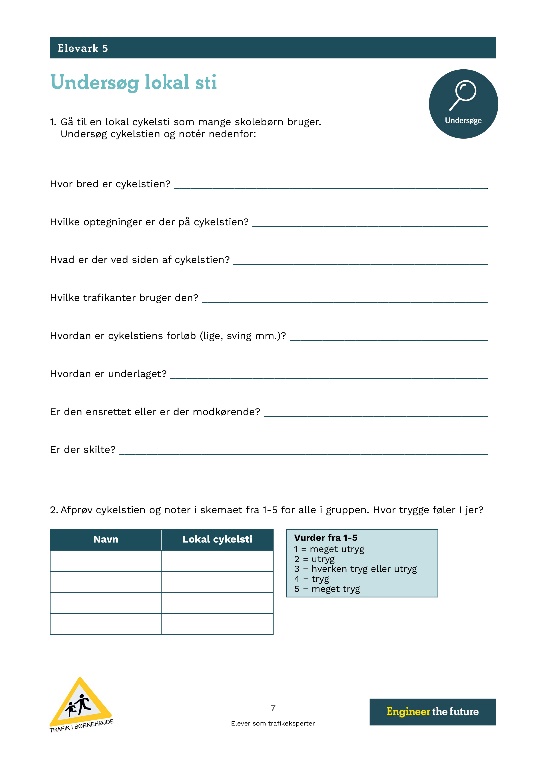 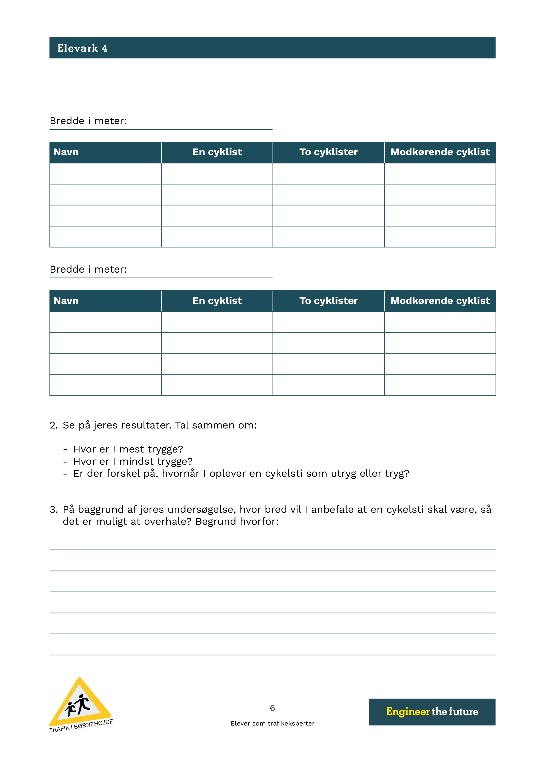 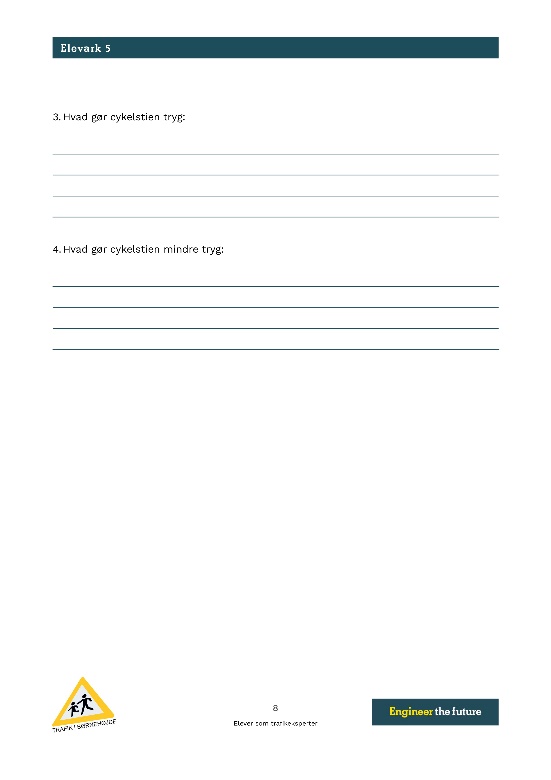 Jeres anbefalinger til en cykelsti
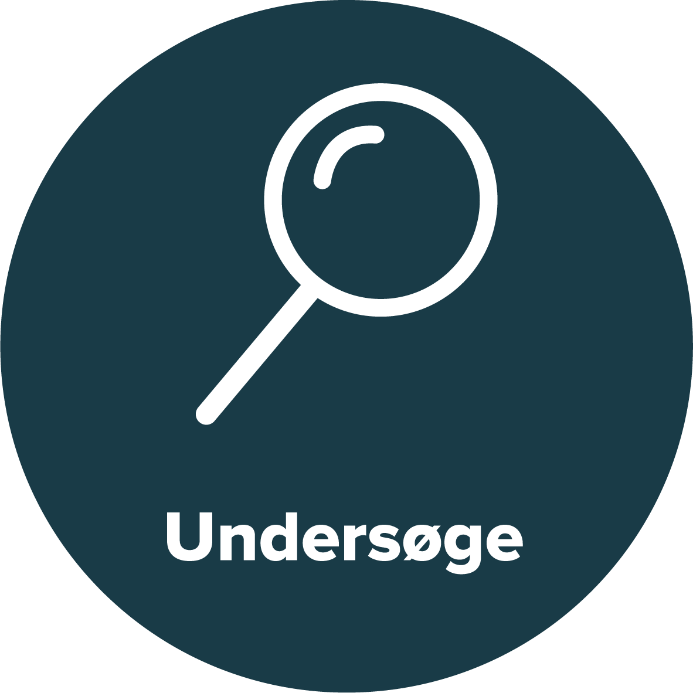 Hvad fandt I ud af?
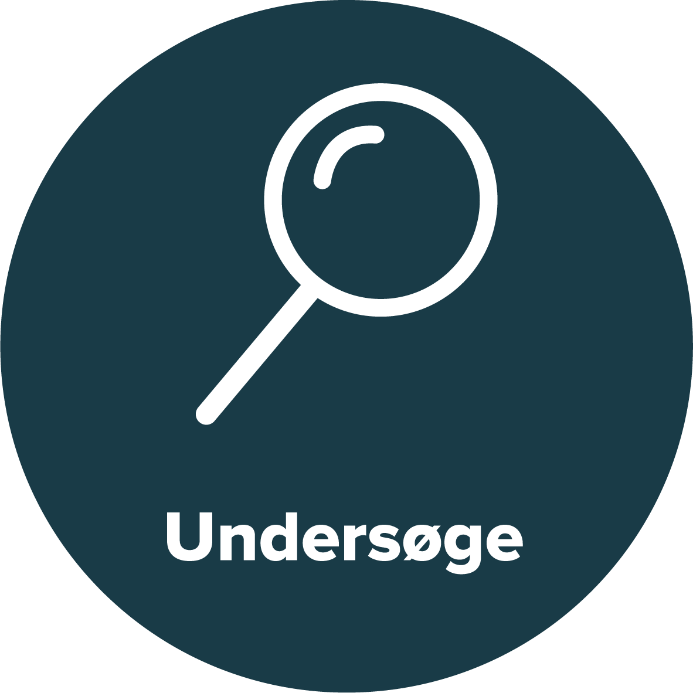 Anbefalinger til parkeringsbås
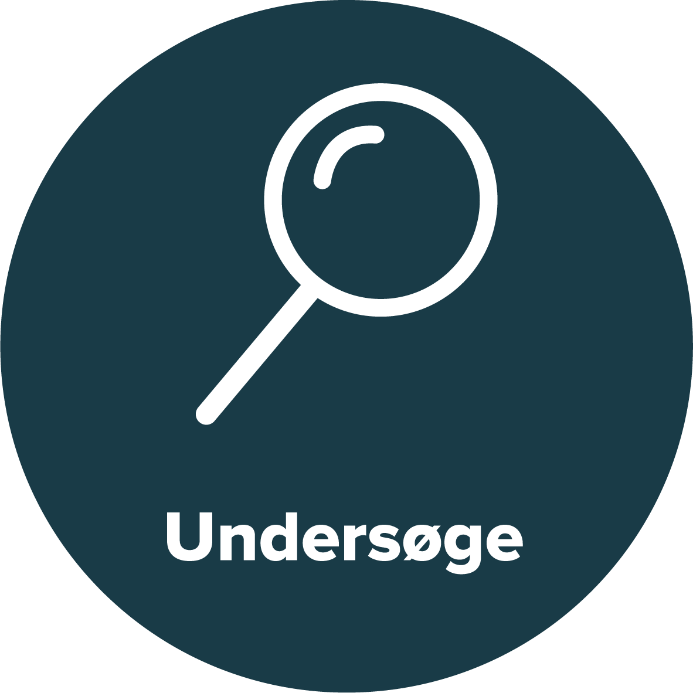 Undersøg, hvor meget en parkeret bil fylder.
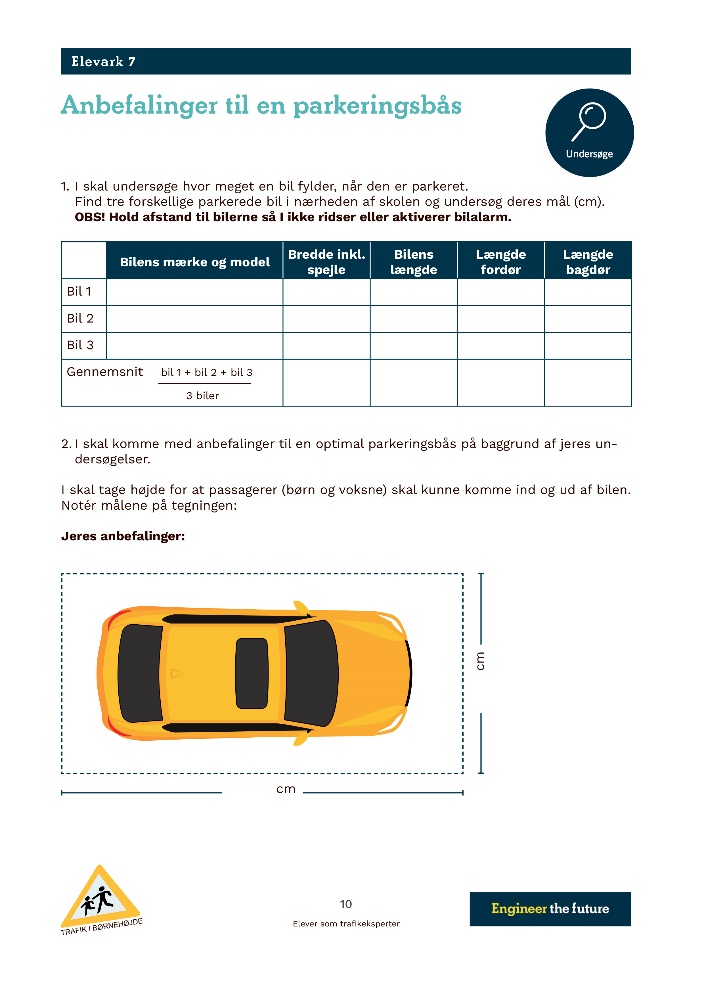 Hvordan måler 
man en bil?
Manøvreareal
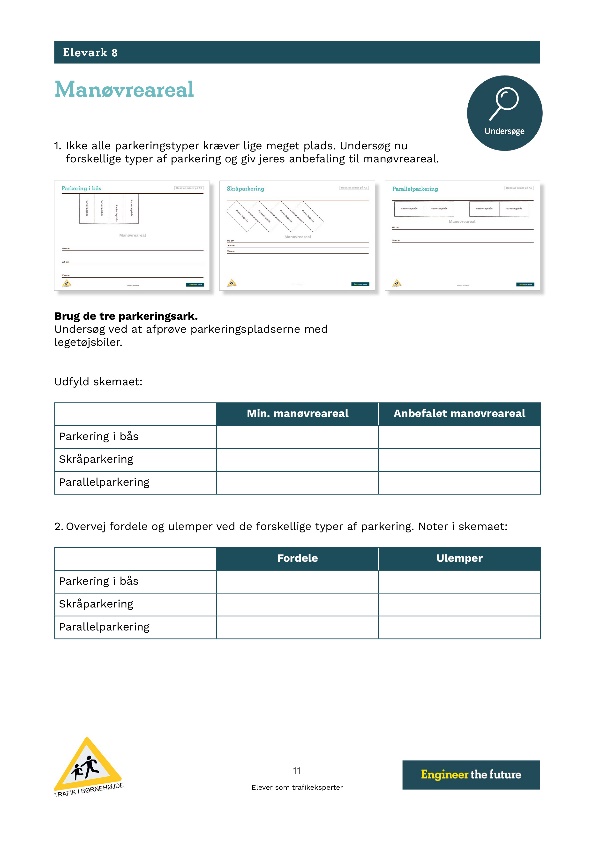 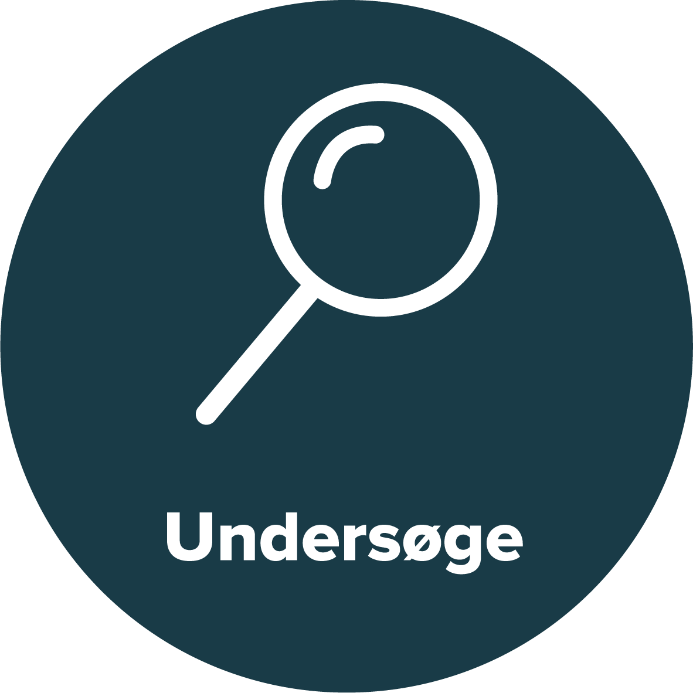 Undersøg, hvor meget en parkeret bil fylder.
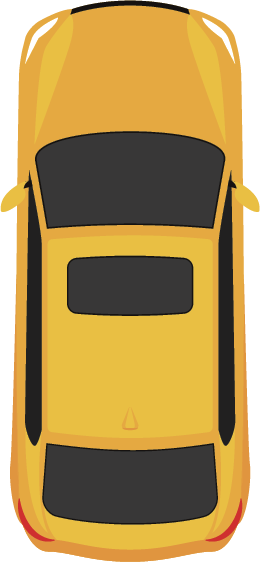 Manøvreareal er den plads, som en bil har brug for, for at kunne vende rundt.
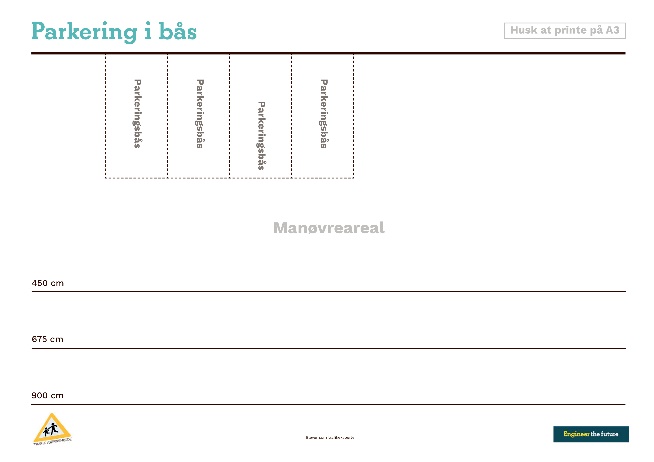 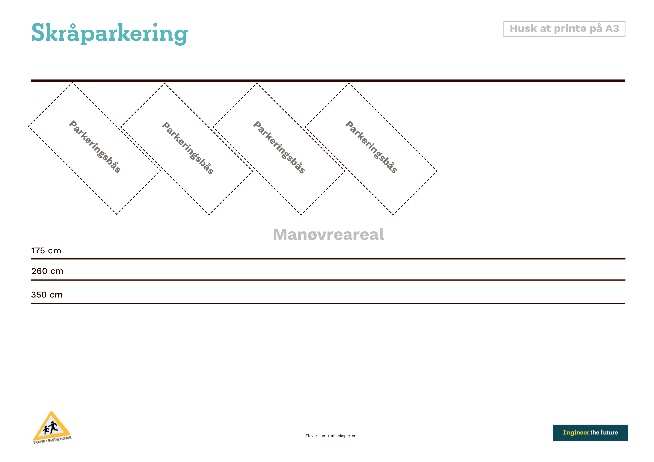 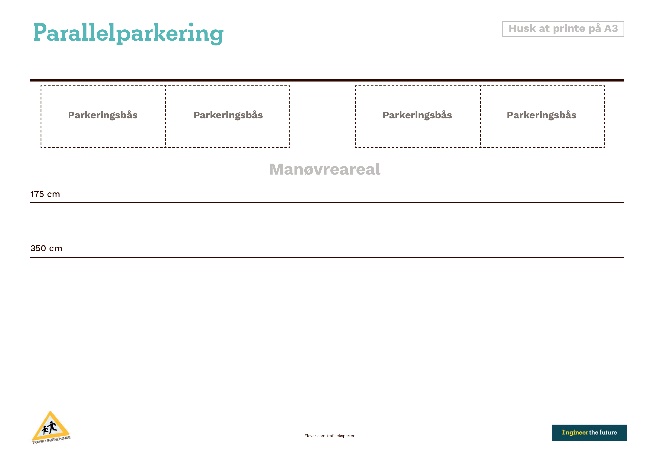 Indret en parkeringsplads
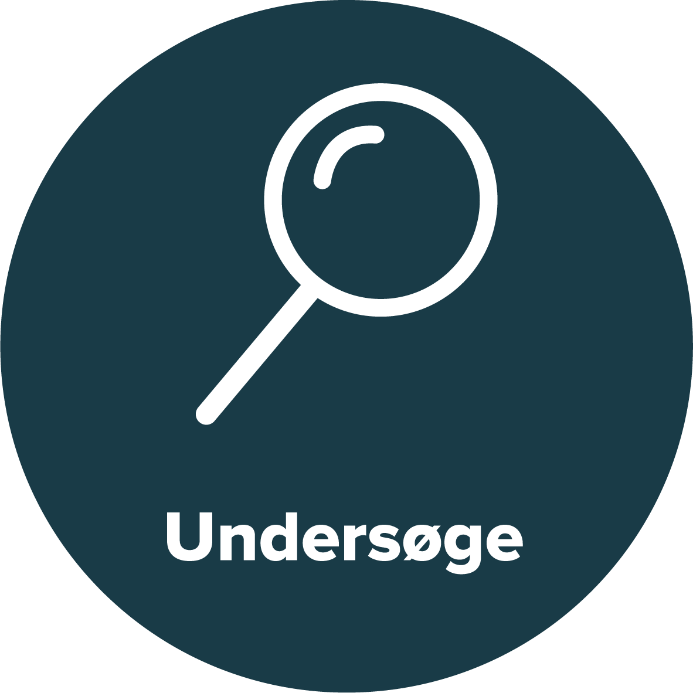 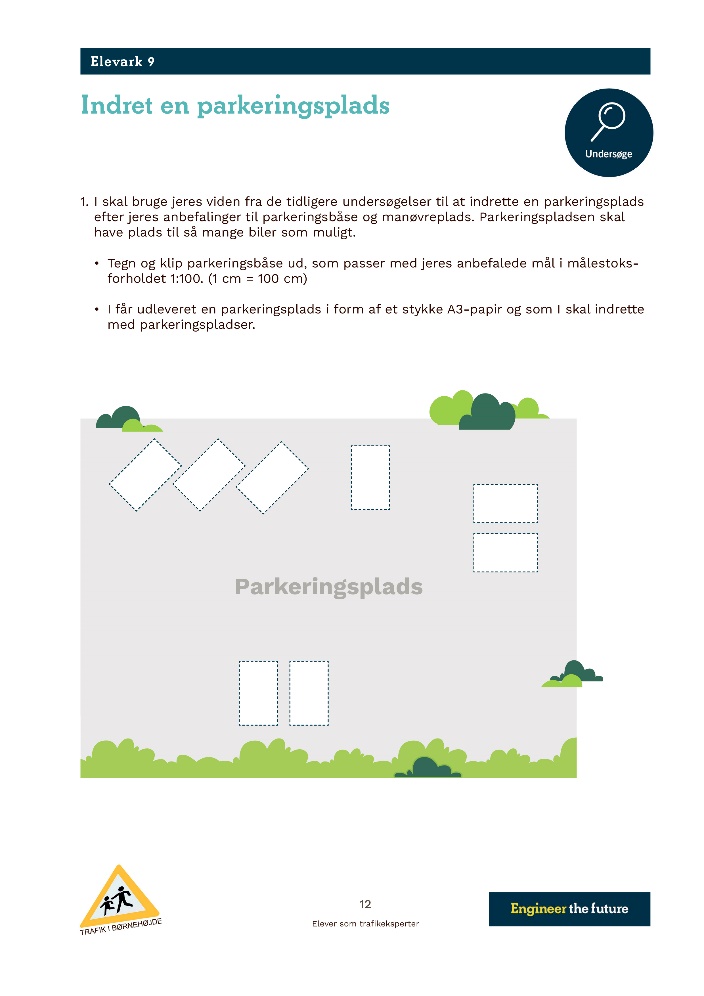 Hvad fandt I ud af?
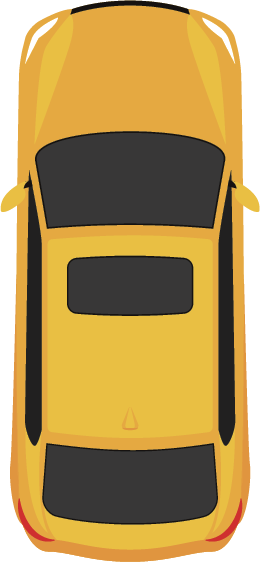 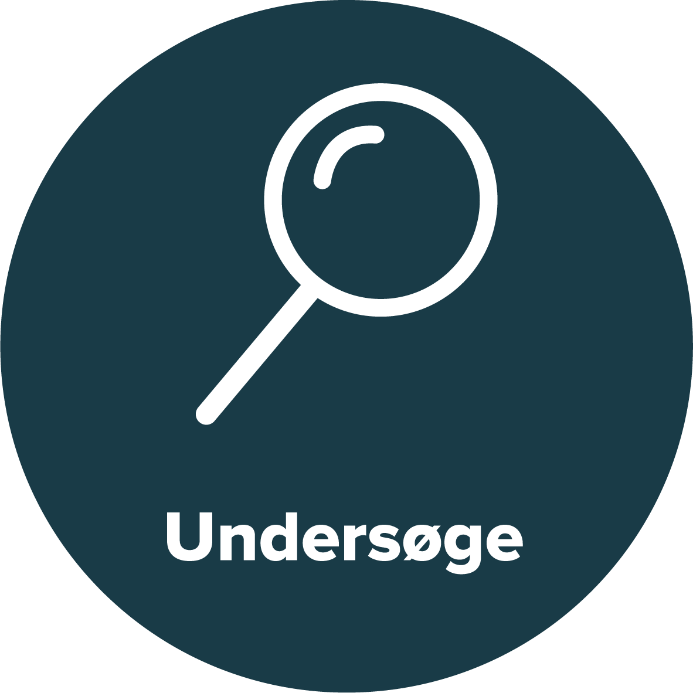 Hvilken ide vælger vi?
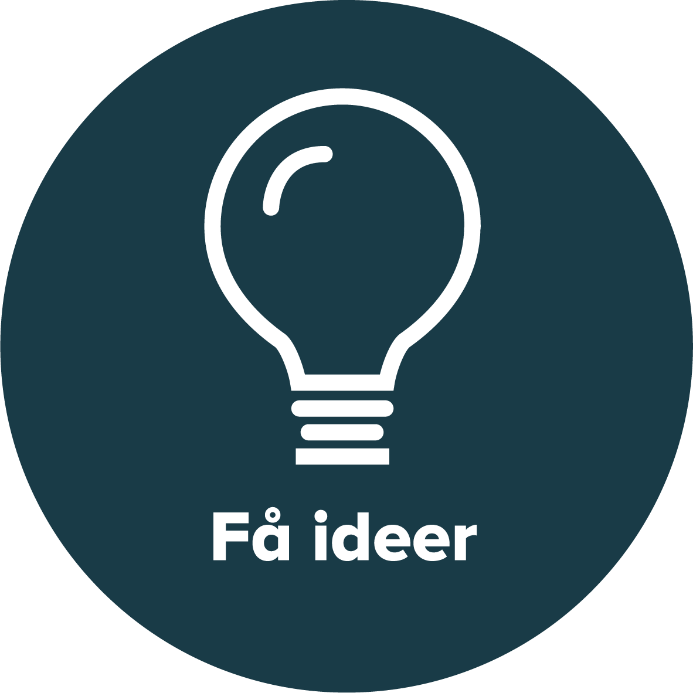 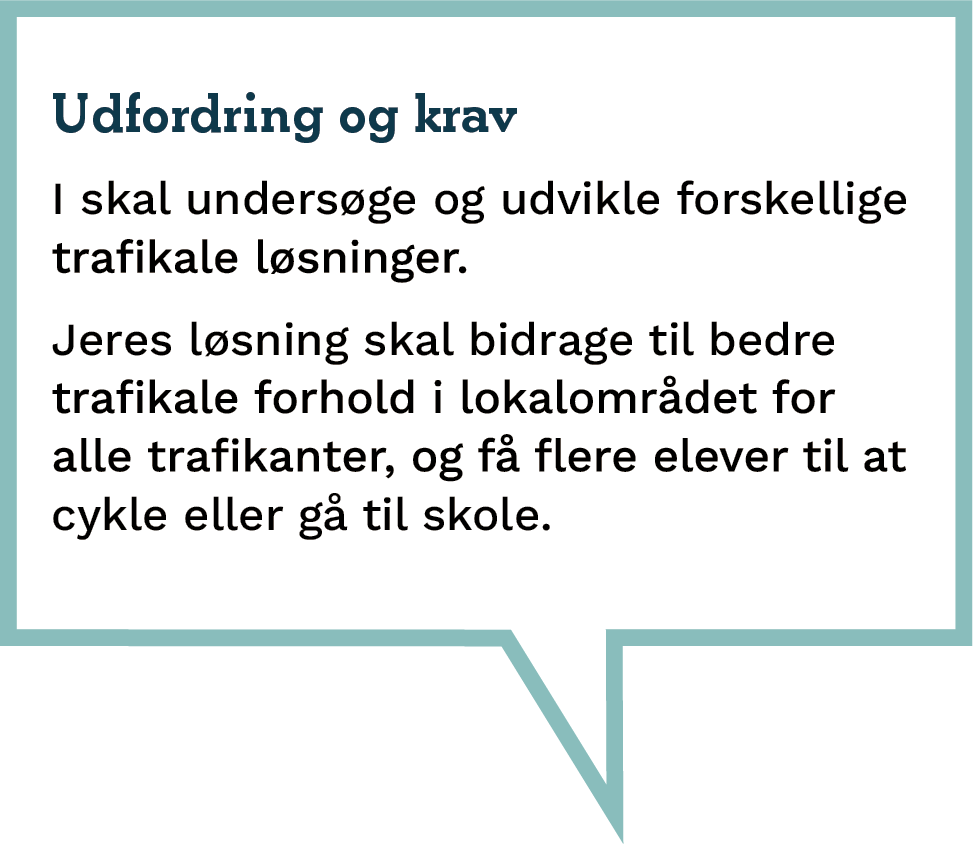 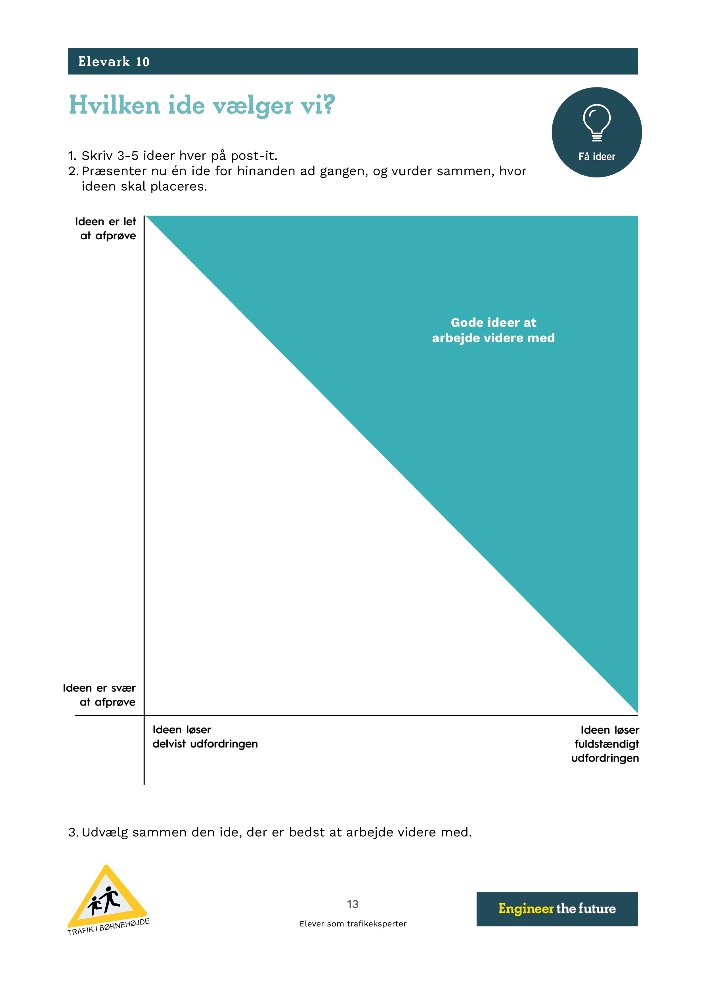 Konkretisere
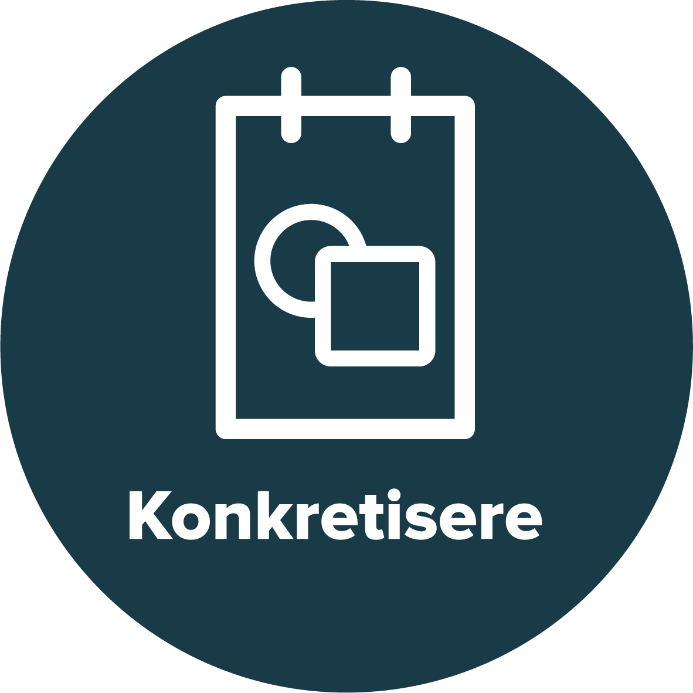 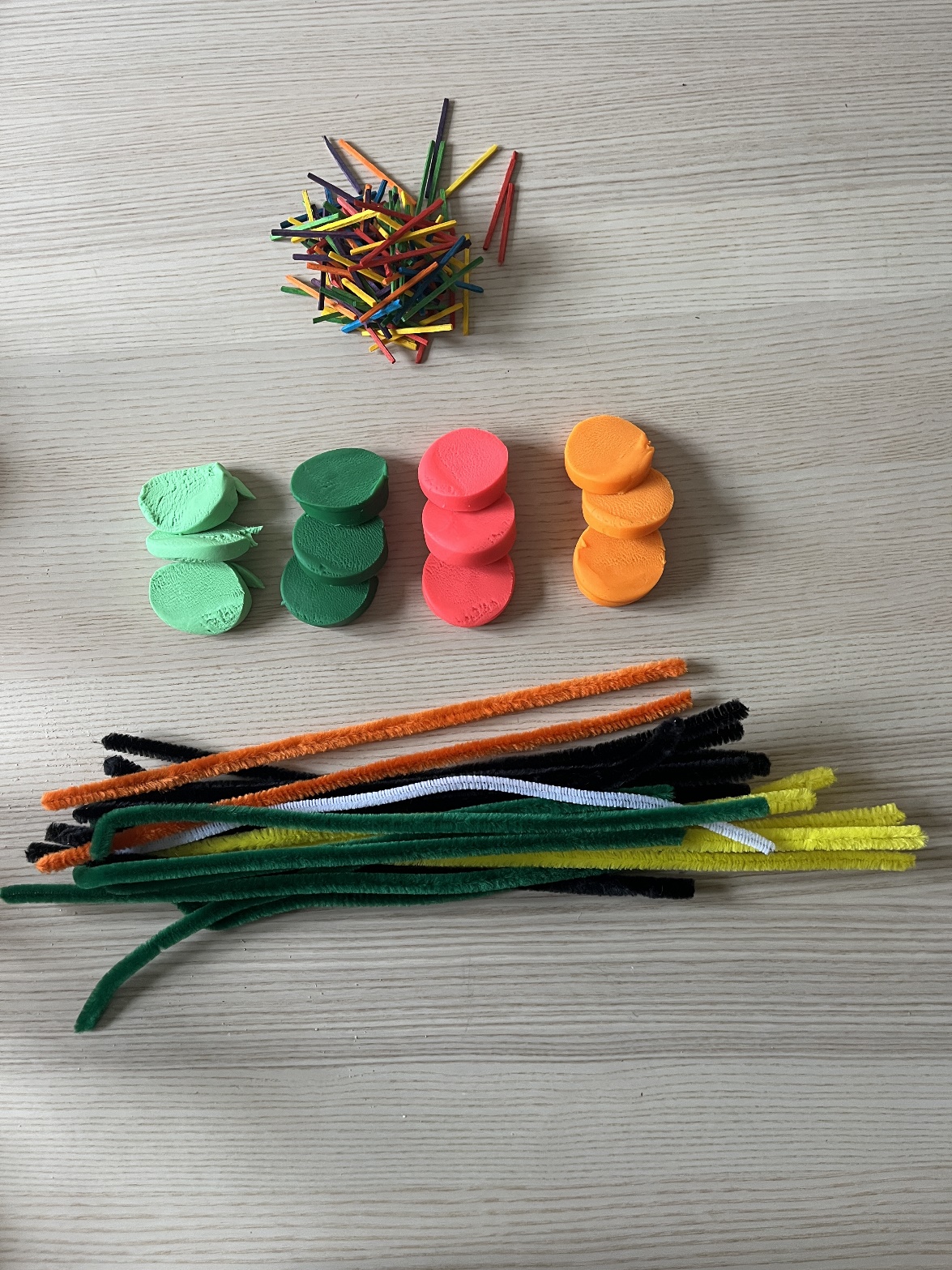 Konkretisere
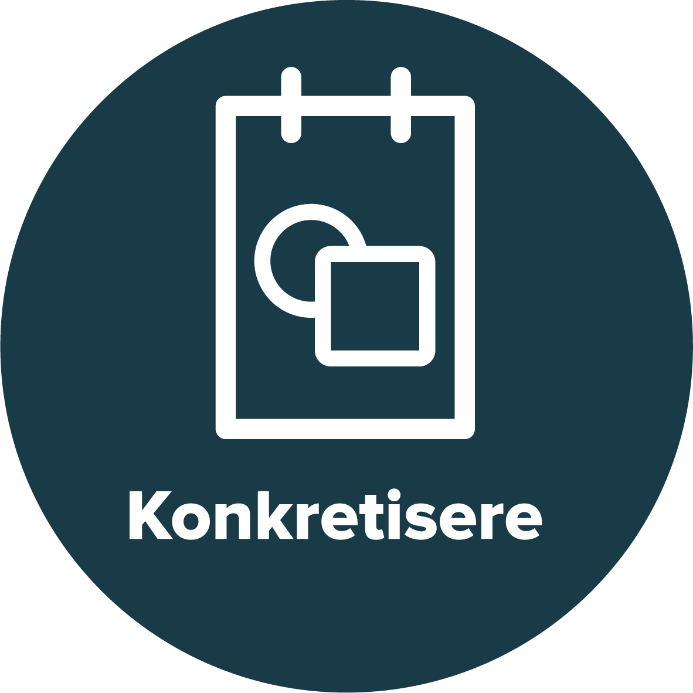 Diskuter følgende spørgsmål: 
Vil jeres ide skabe mere tryghed?
Er jeres ide lovlig i forhold til færdselsloven?
Løser jeres ide hele udfordringen eller et udsnit af problemet?
Hvordan vil I sikre, at jeres ide er nem at afkode for andre trafikanter?
Konstruere og forbedre
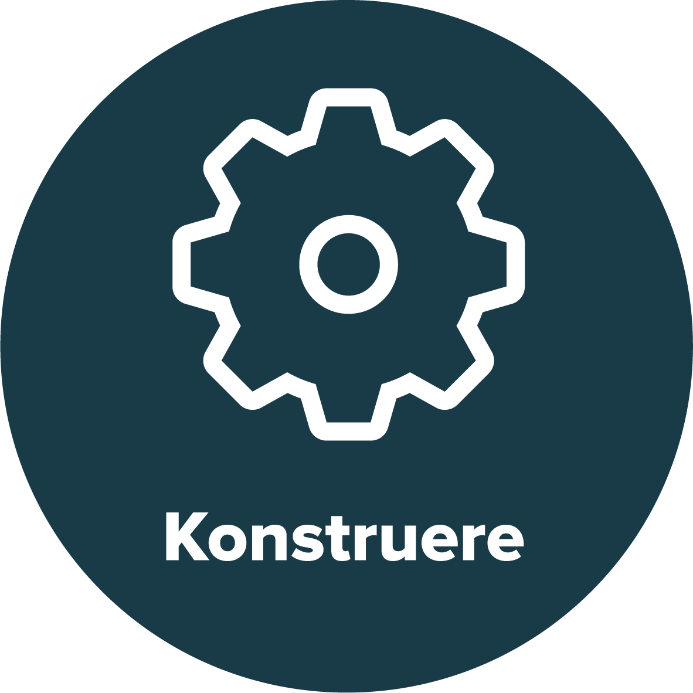 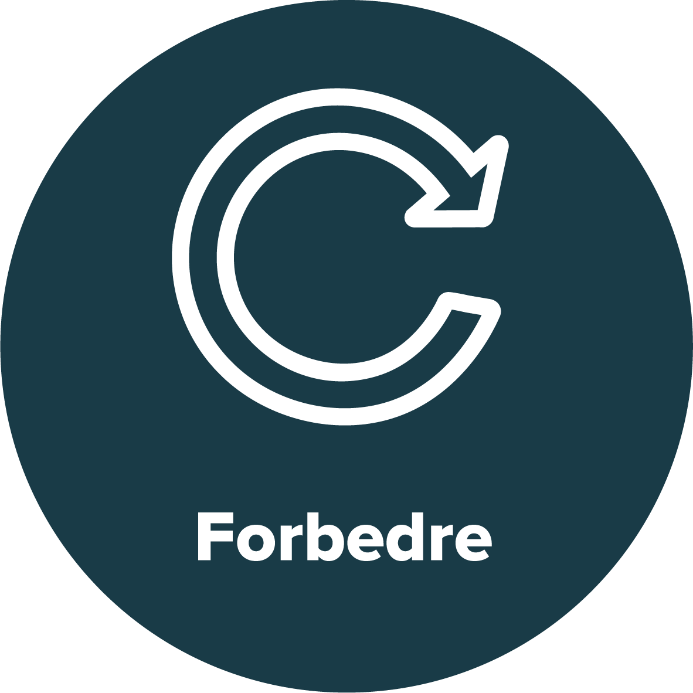 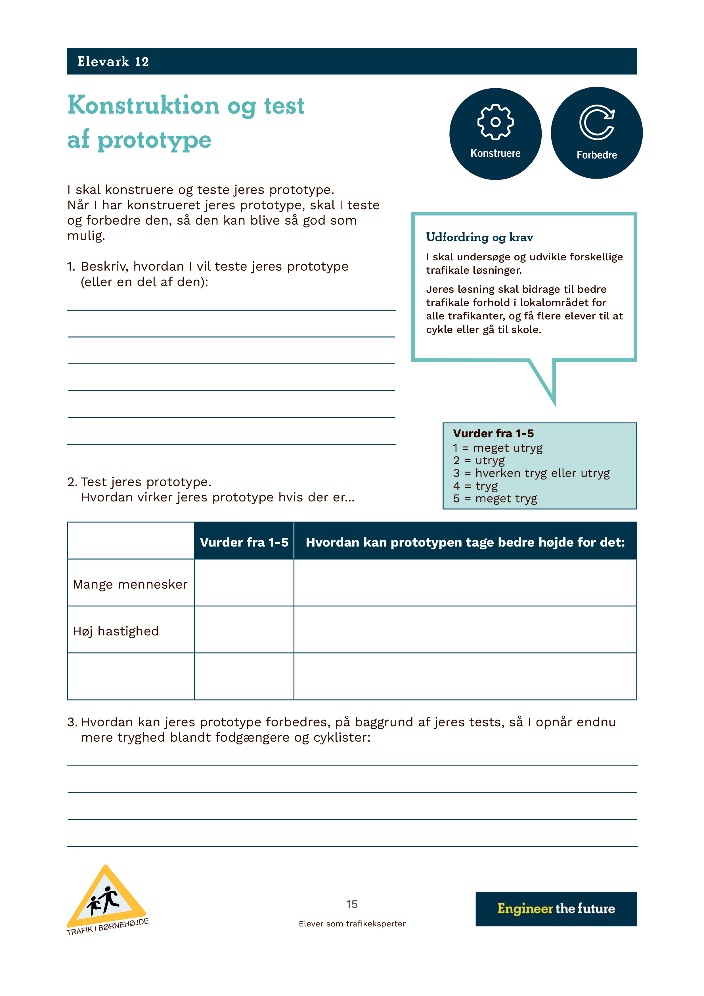 Præsentation
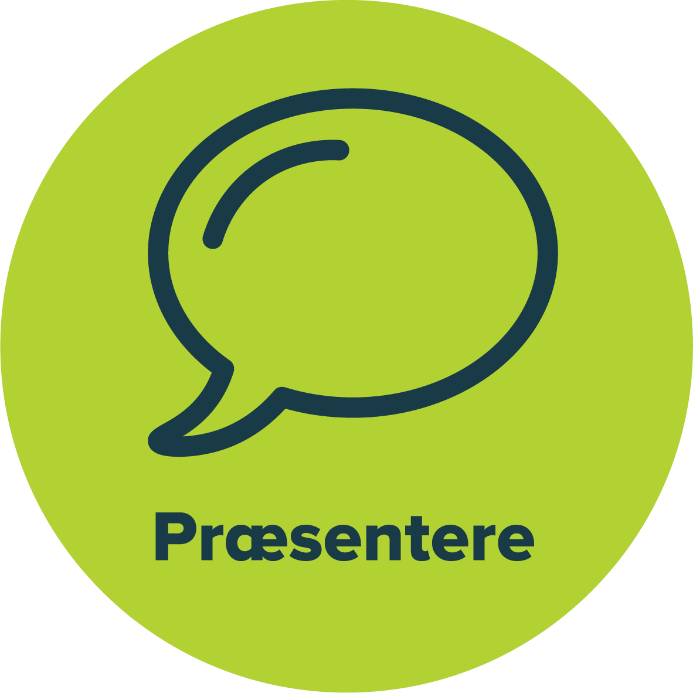 Hvilken udfordring vil I løse?
Hvordan har I arbejdet med udfordringen?
Hvor og hvordan skal jeres prototype bruges?
Hvad er særligt ved jeres prototype?
Hvordan har I forbedret jeres prototype undervejs?
Hvad ville I forbedre, hvis I havde mere tid?
Elever som trafikeksperter er et samarbejde mellem 
Trafik i Børnehøjde og Engineer the Future
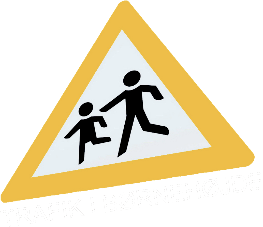 Engineer the future
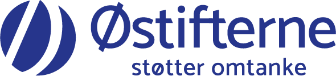 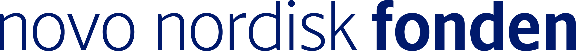 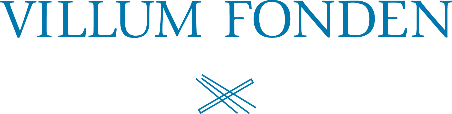